Fig. 1. The comparison between HIV+ individuals and HA participants in the percentage of correct recognition ...
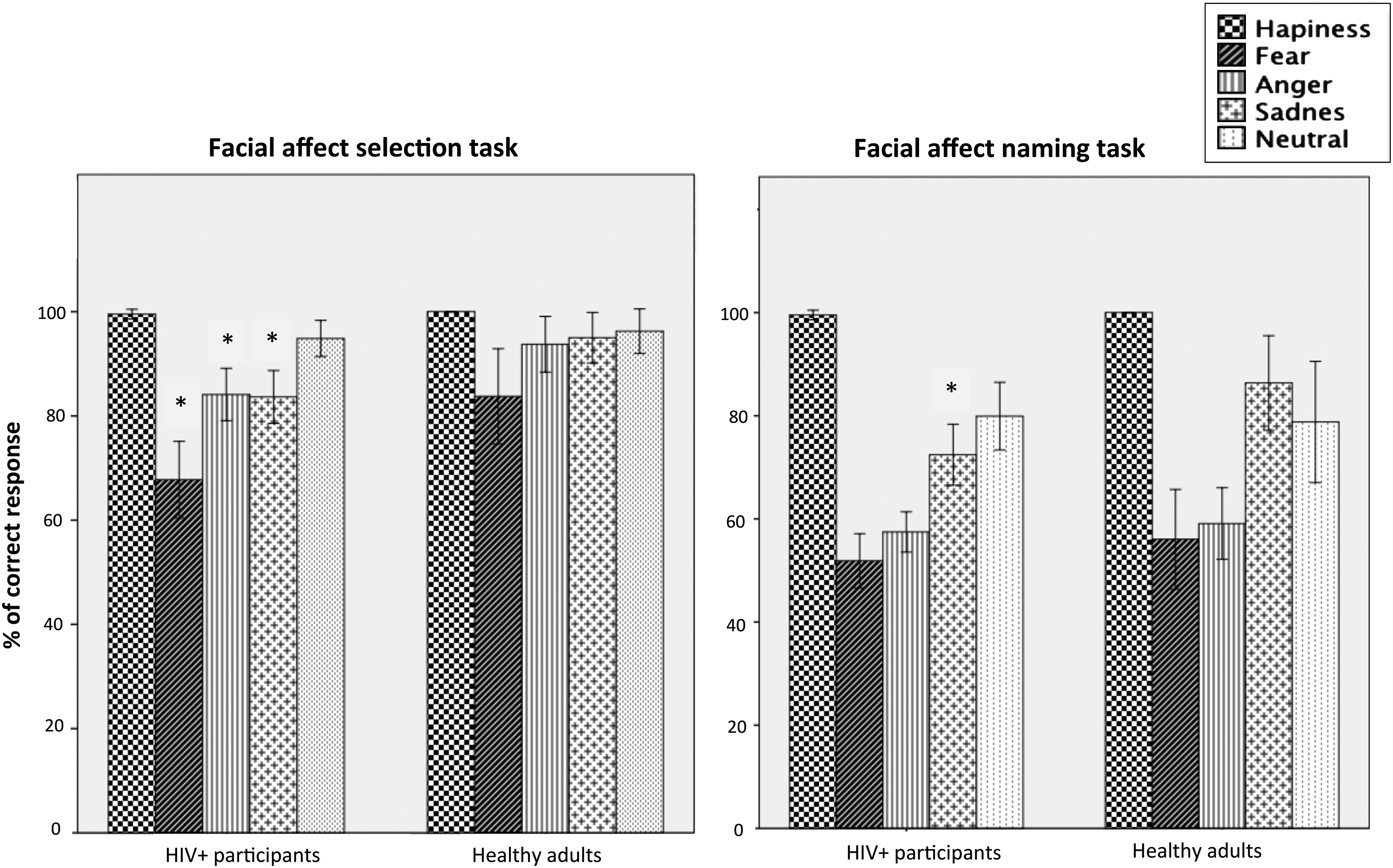 Arch Clin Neuropsychol, Volume 31, Issue 5, August 2016, Pages 401–410, https://doi.org/10.1093/arclin/acw023
The content of this slide may be subject to copyright: please see the slide notes for details.
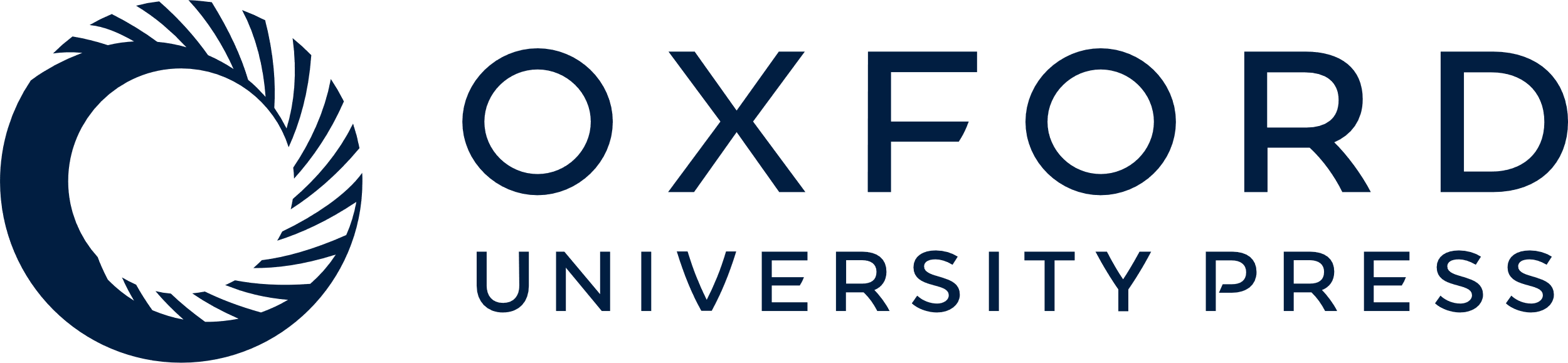 [Speaker Notes: Fig. 1. The comparison between HIV+ individuals and HA participants in the percentage of correct recognition responses given for each specific emotion *Significant differences (p < .05) in distribution of correct response were calculated by Mann–Whitney U-test. Y axis represents % of correct response.


Unless provided in the caption above, the following copyright applies to the content of this slide: © The Author 2016. Published by Oxford University Press. All rights reserved. For permissions, please e-mail: journals.permissions@oup.com.]